Chapter 2
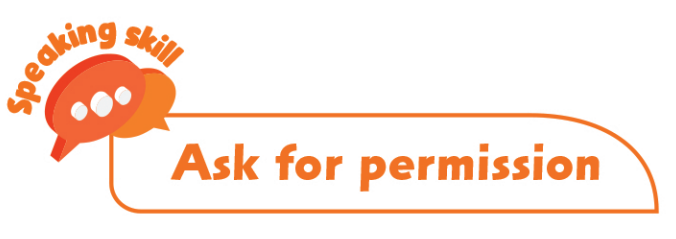 Ask about today’s date
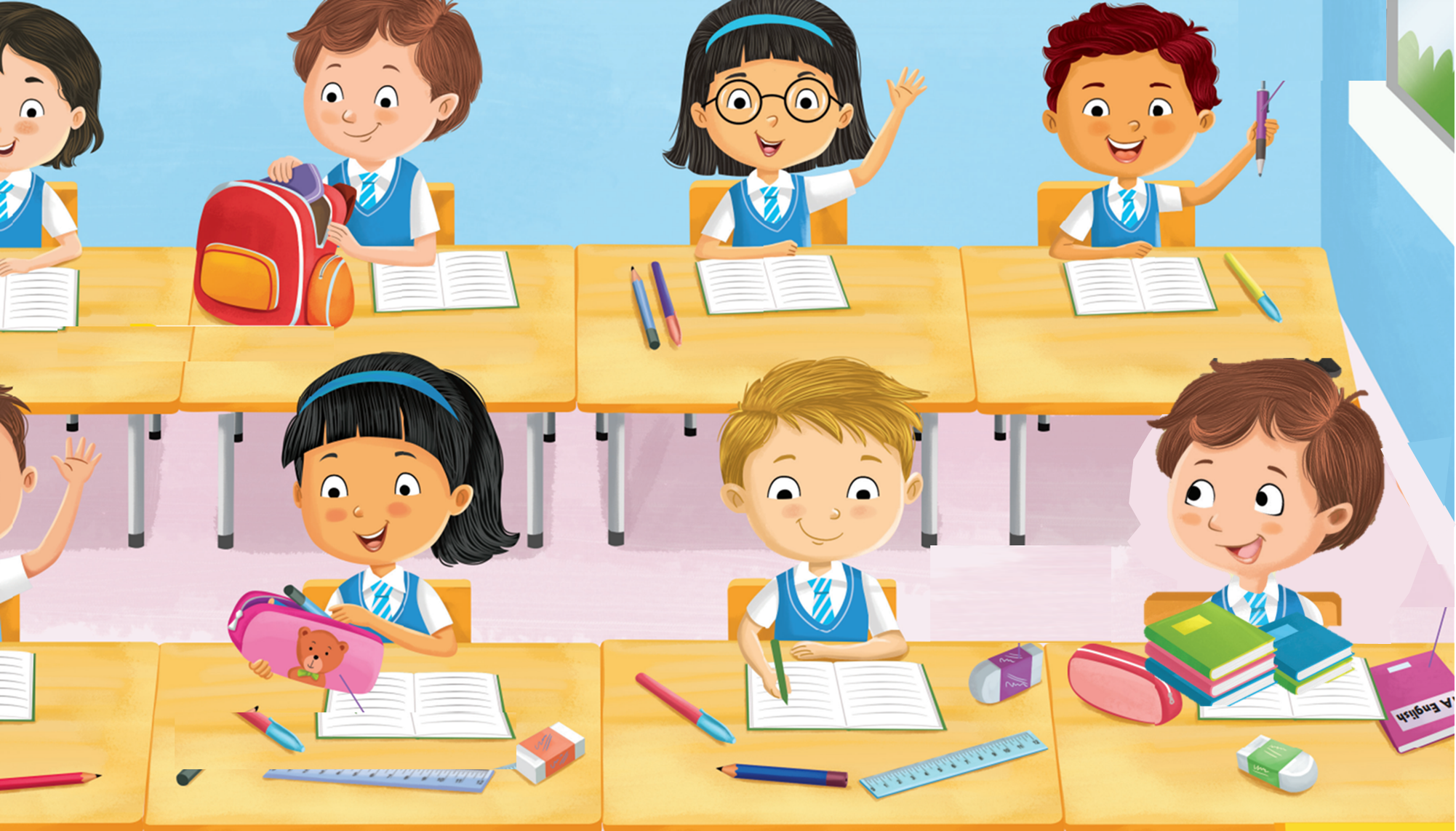 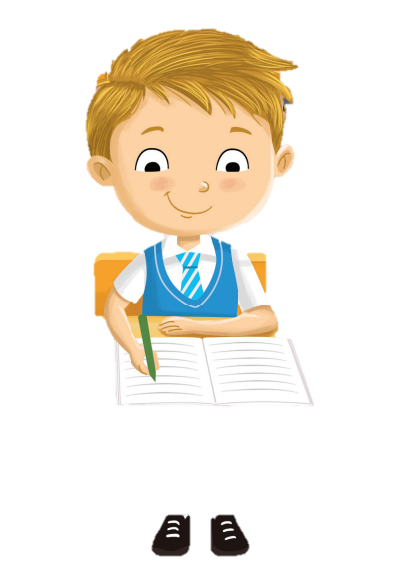 Sam is trying to write in his handbook.
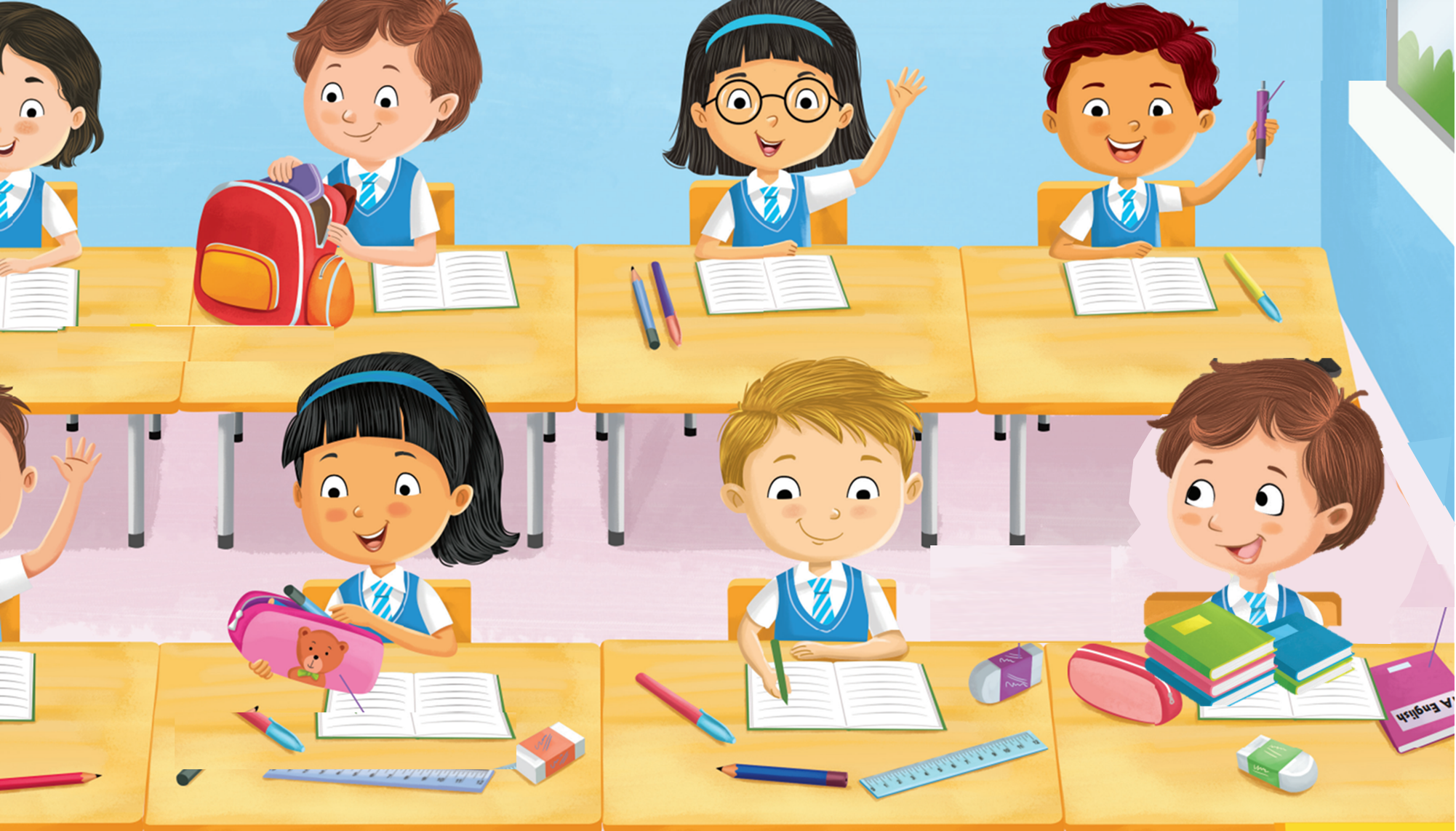 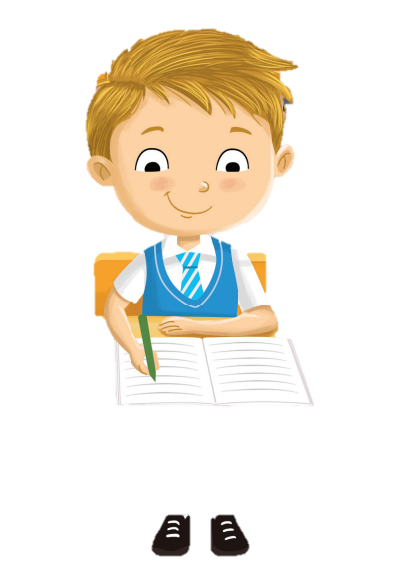 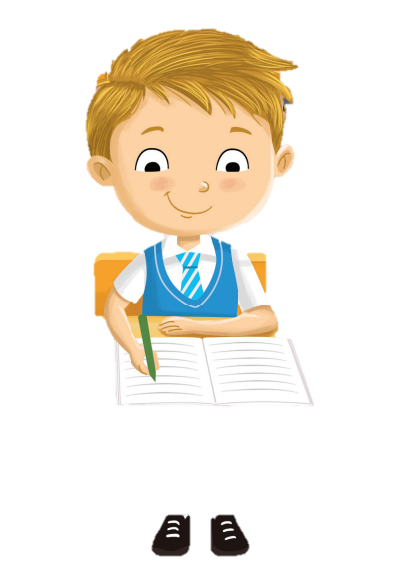 Oops! He can’t remember today’s date!
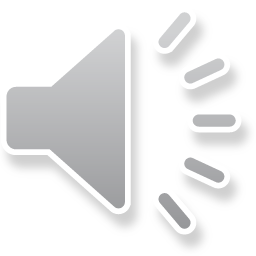 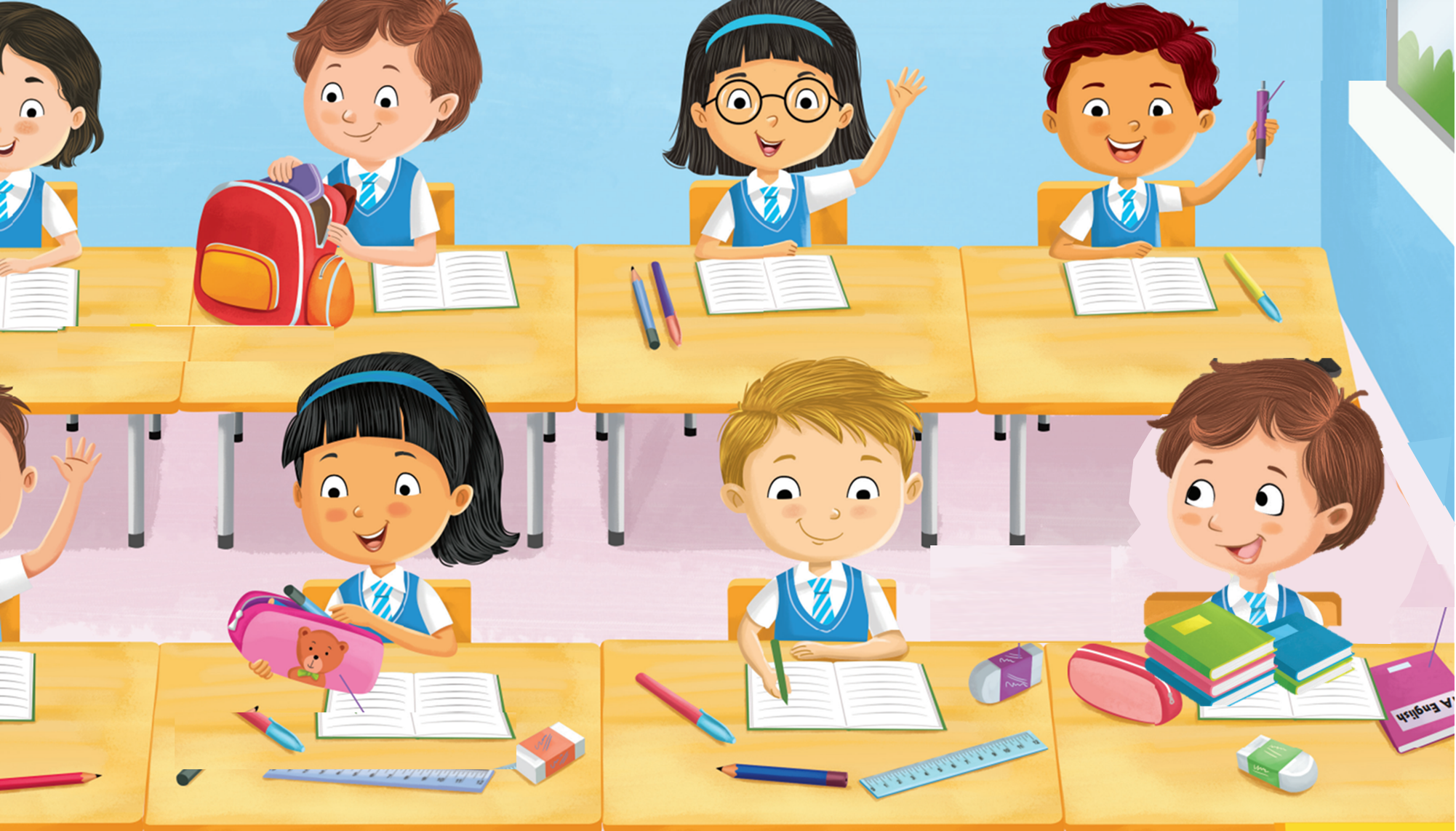 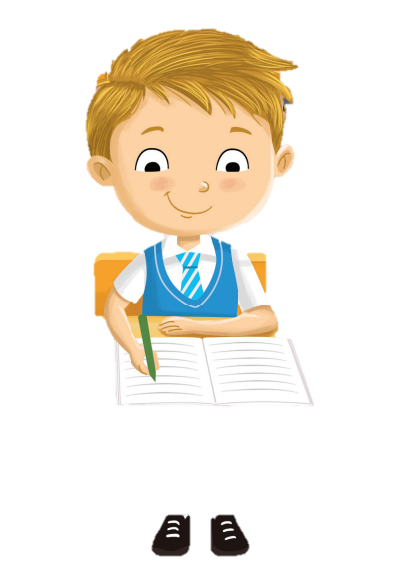 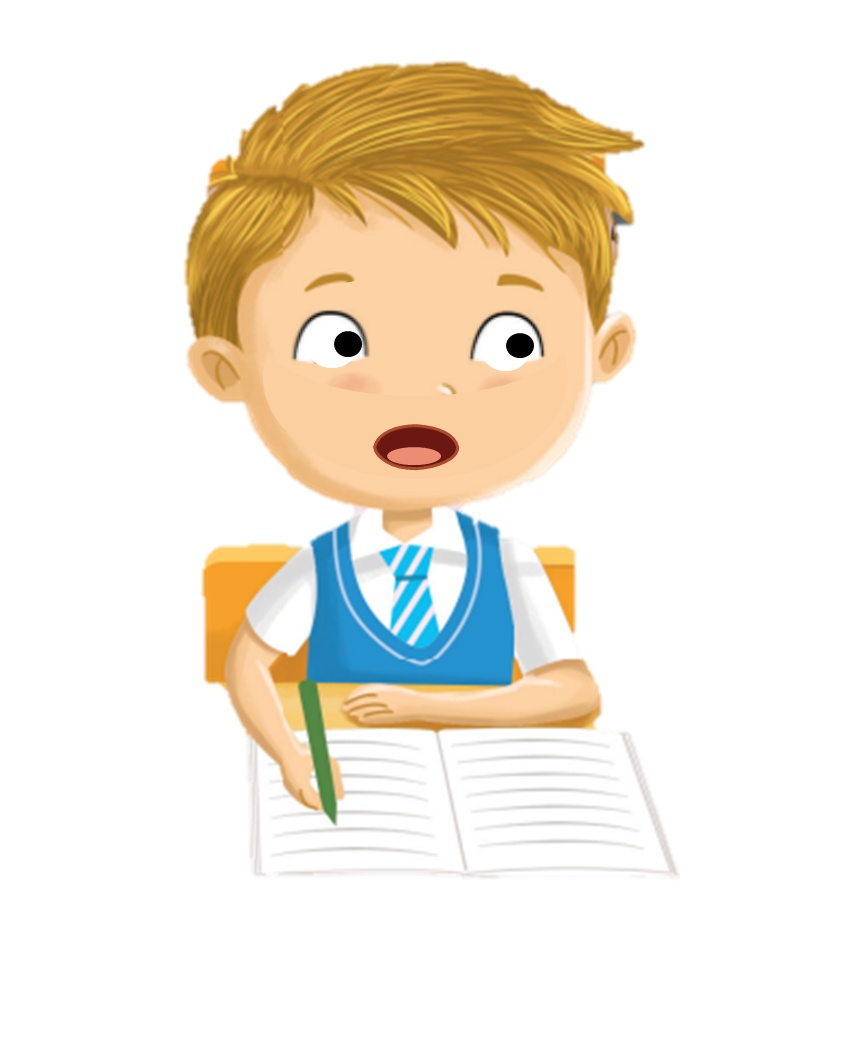 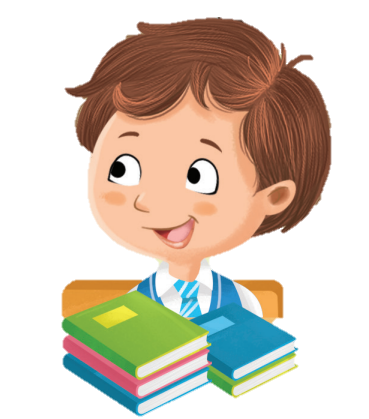 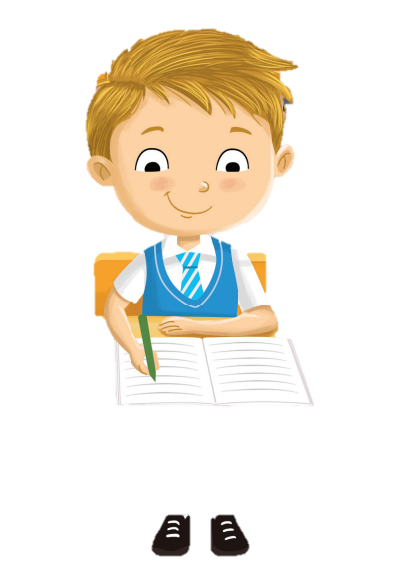 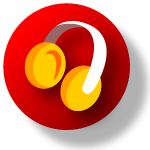 What date is it today?
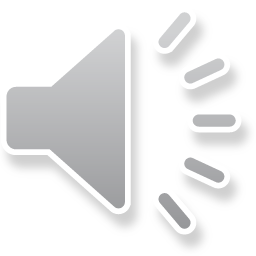 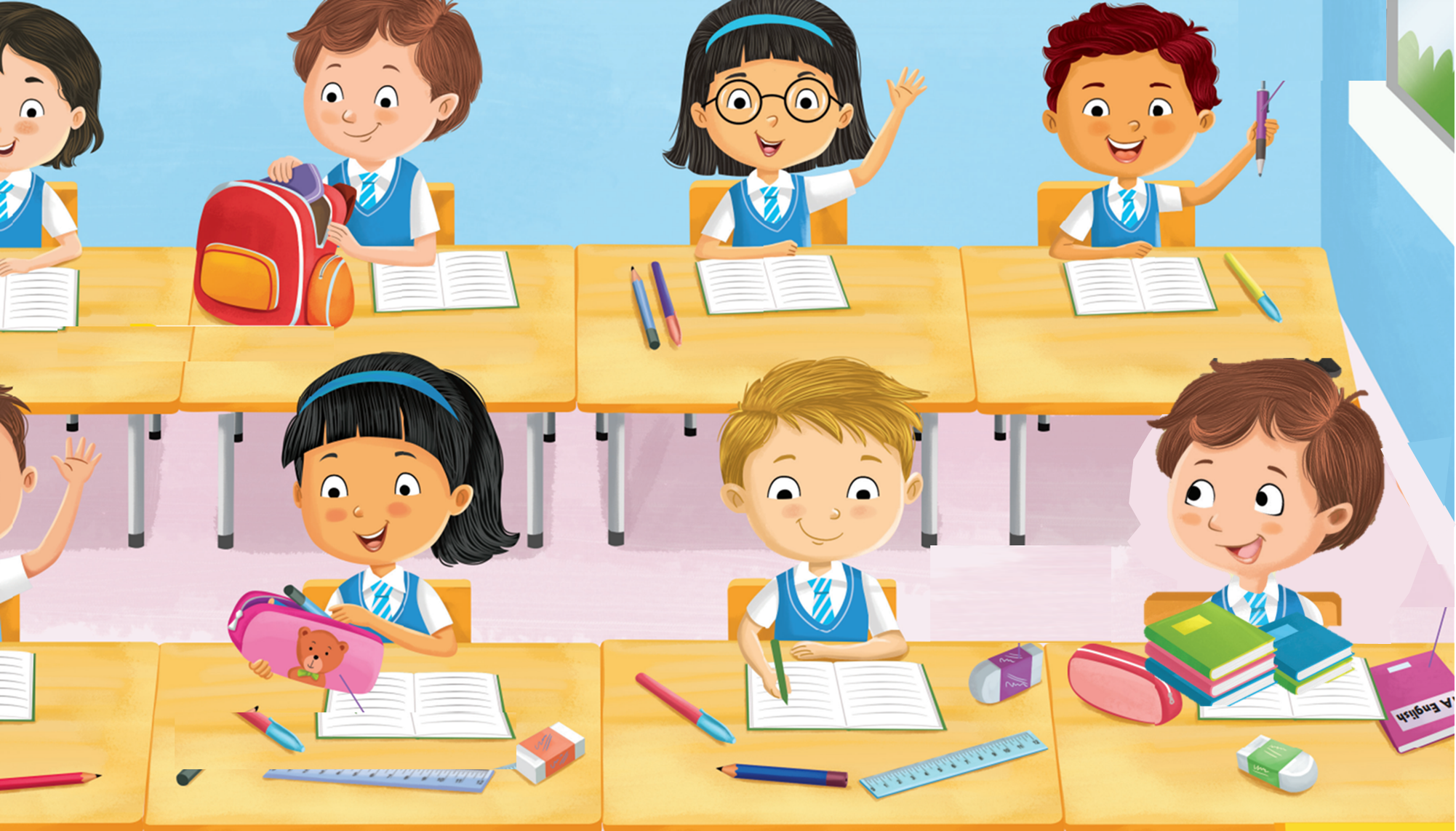 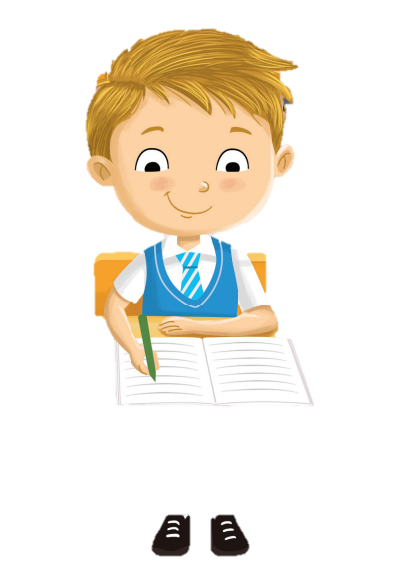 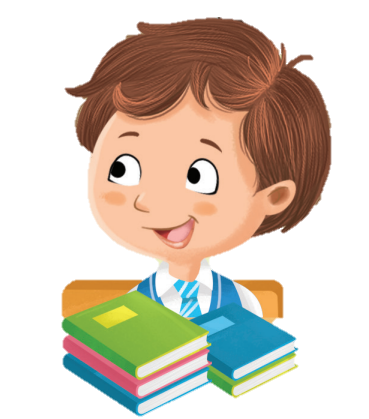 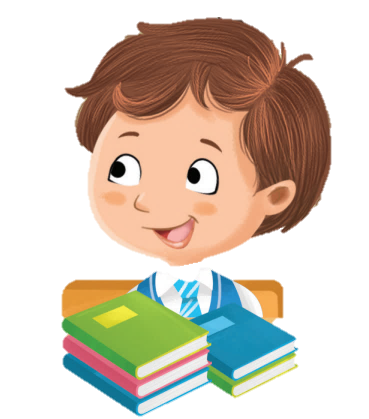 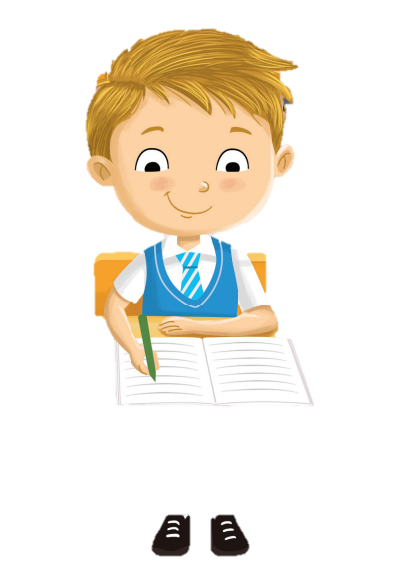 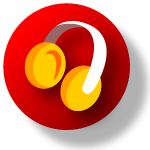 It’s the twentieth of September.
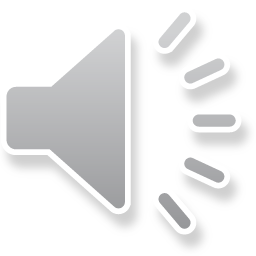 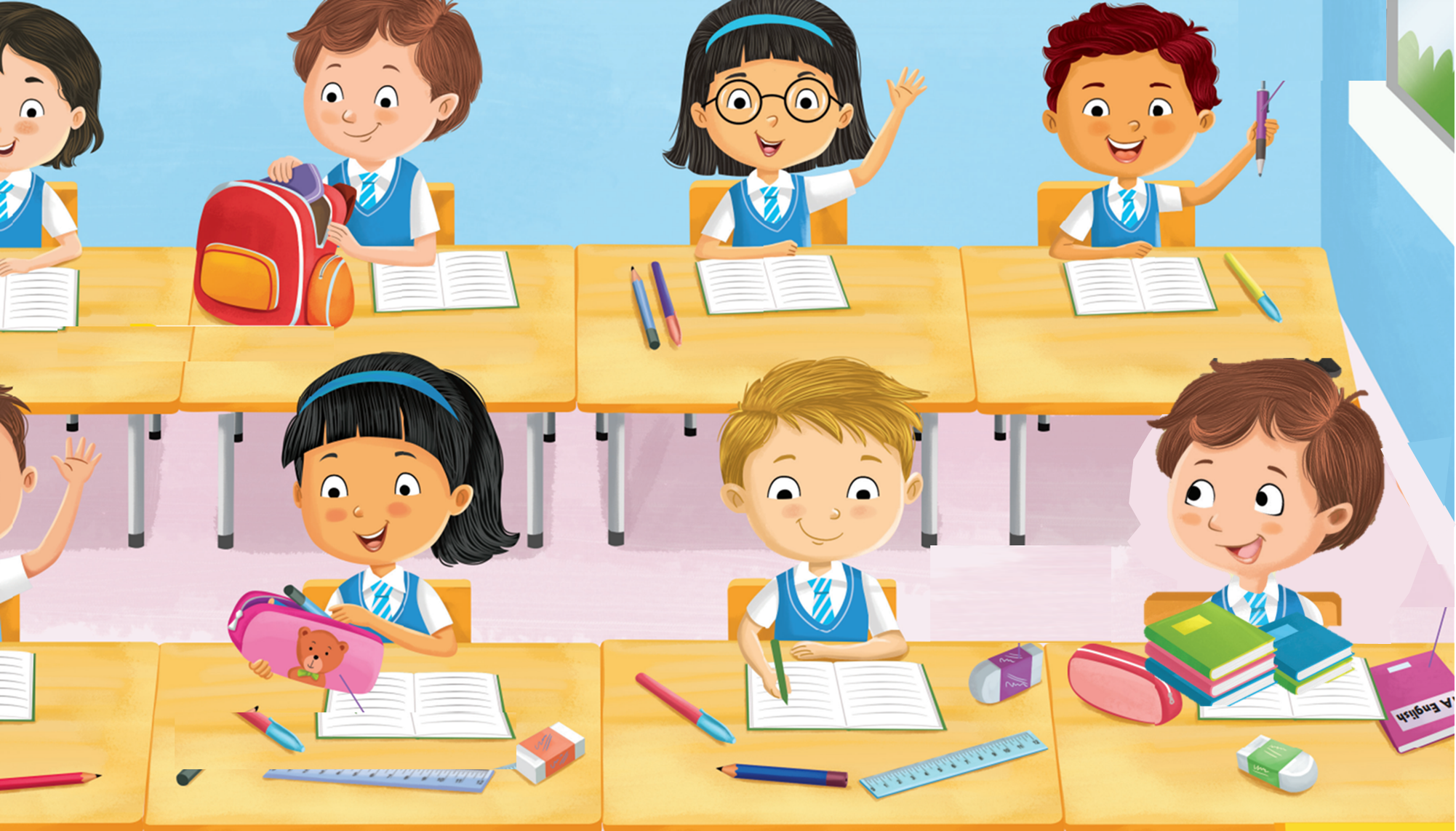 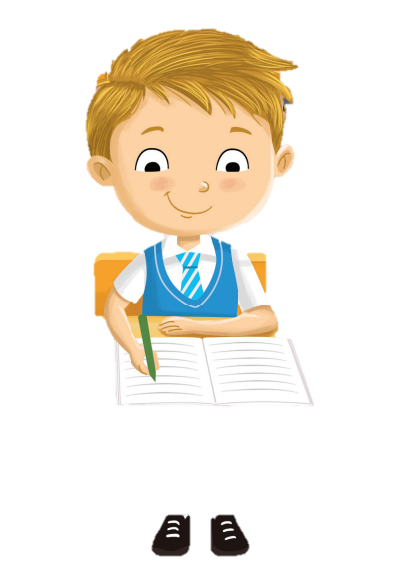 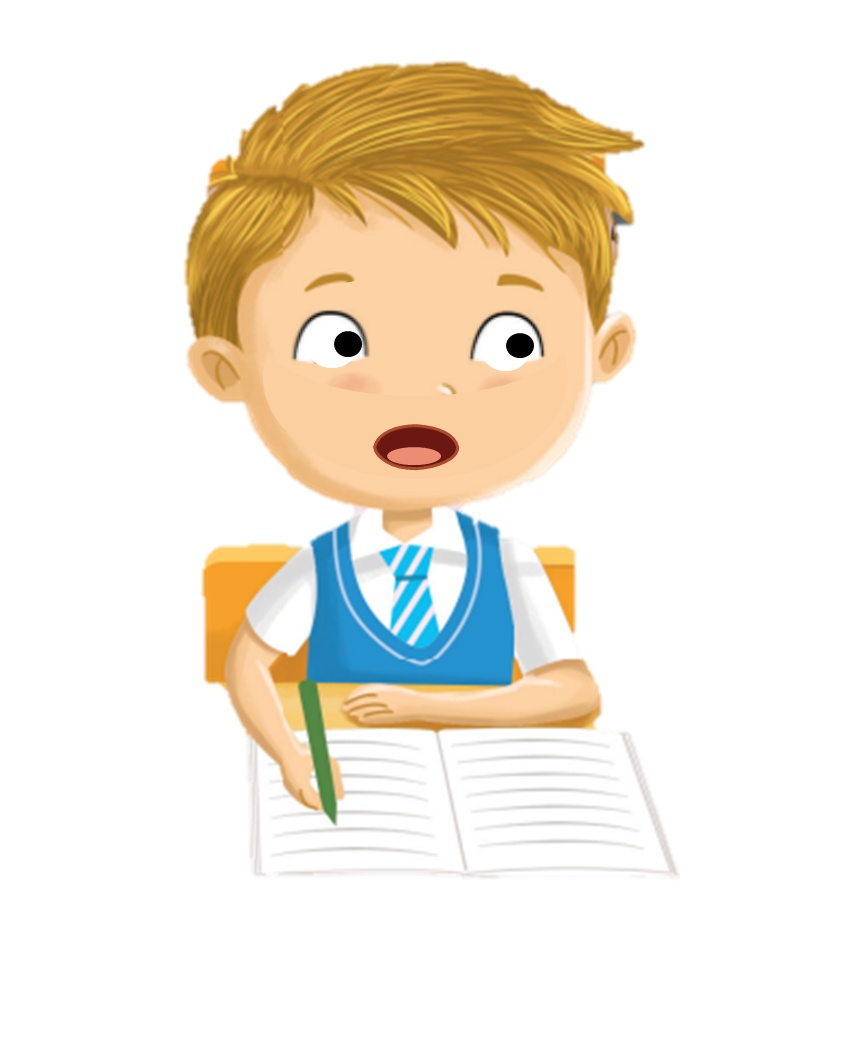 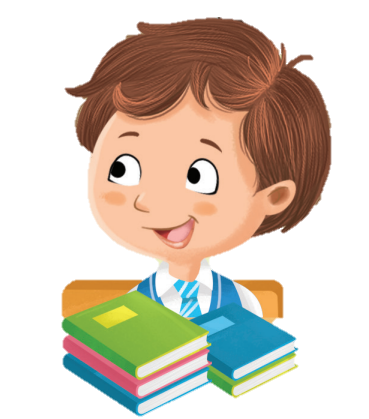 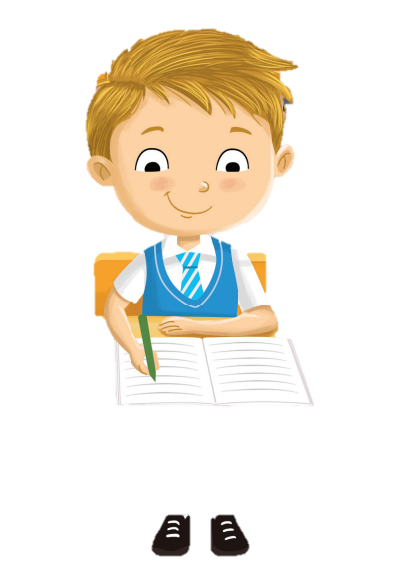 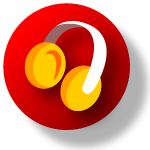 Is it Monday today?
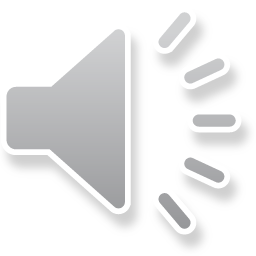 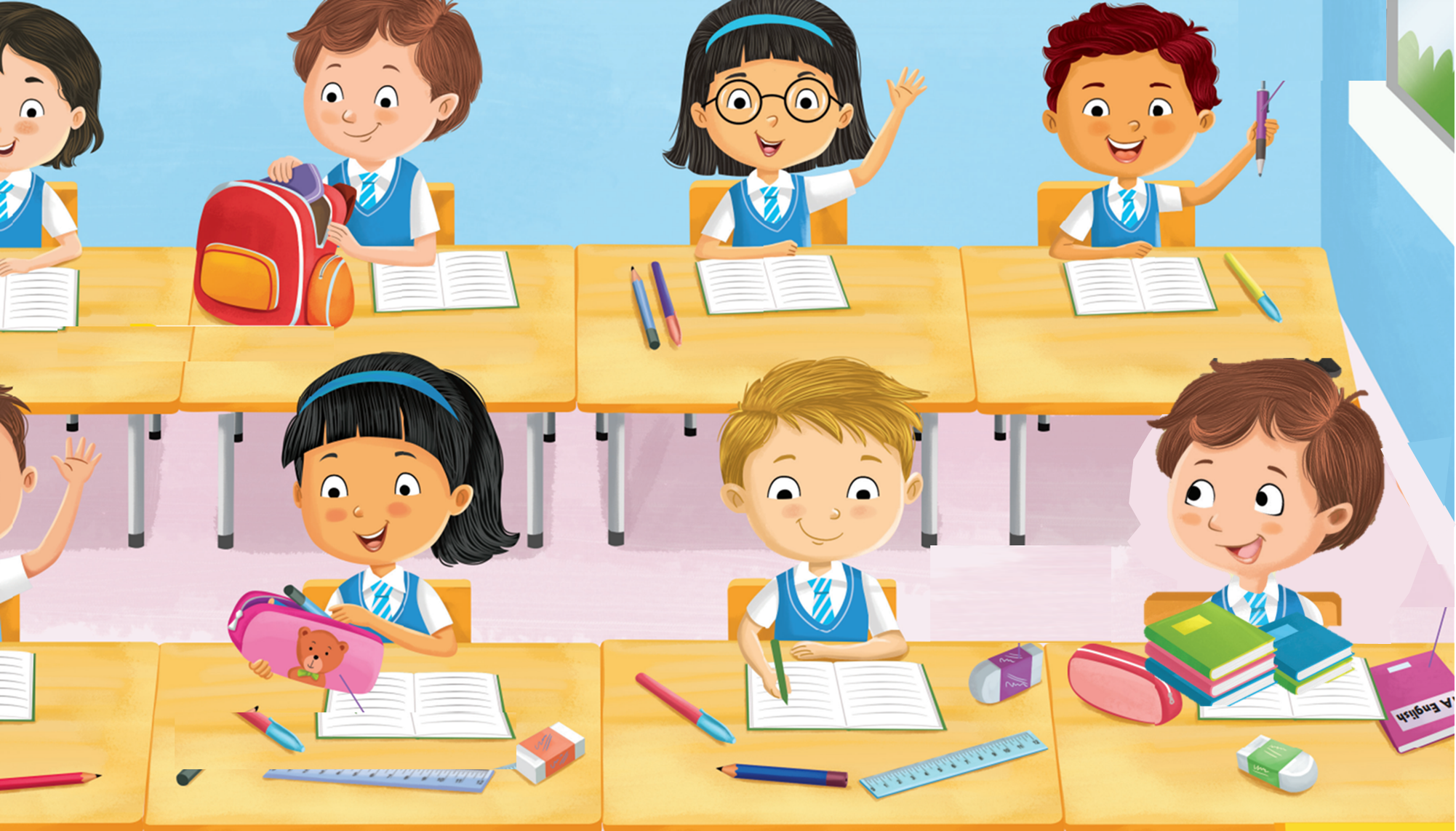 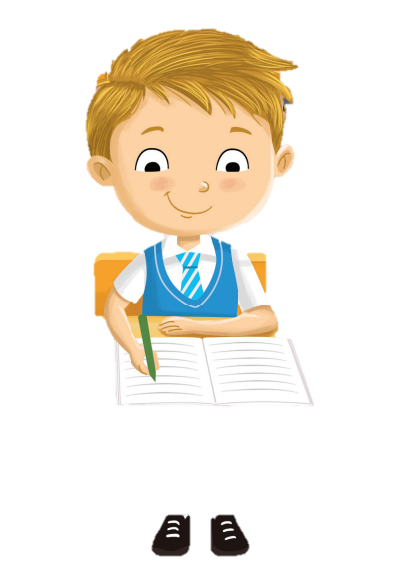 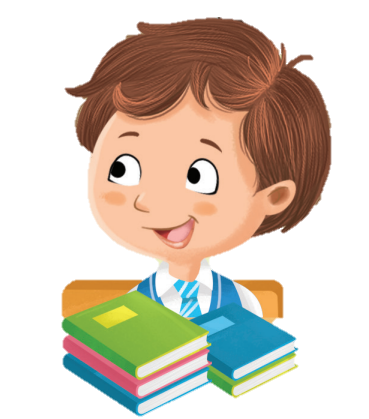 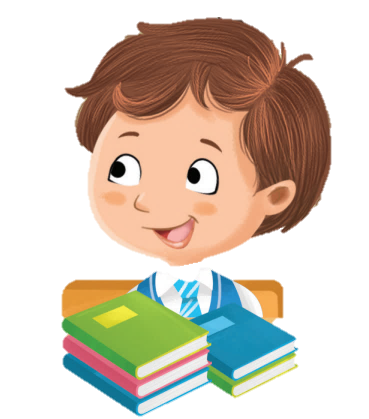 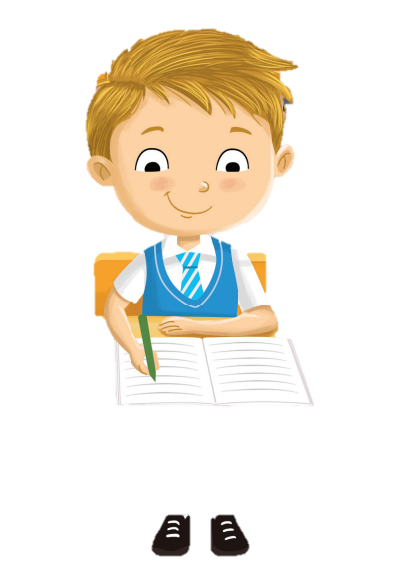 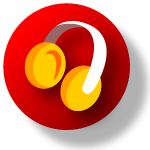 No, it’s Tuesday today.
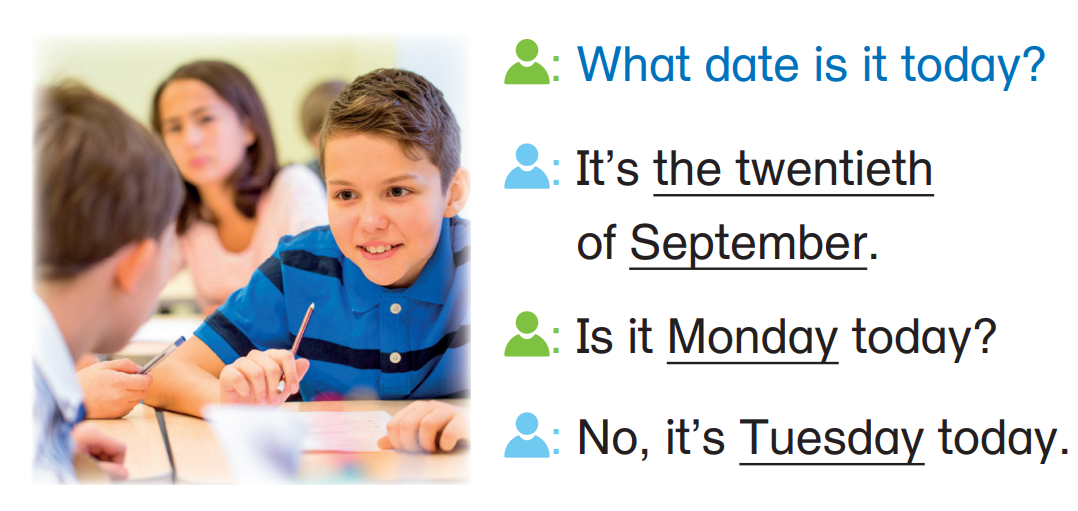 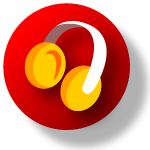 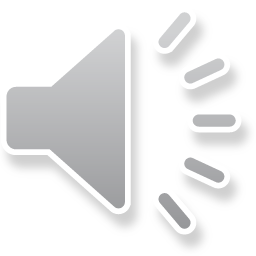 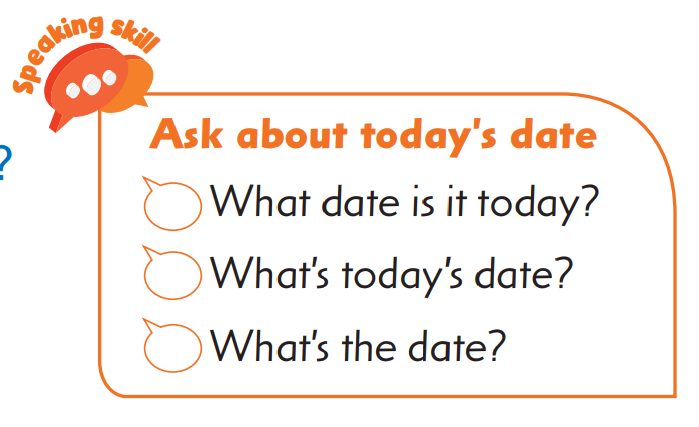 Learn the skill
Practise the skill
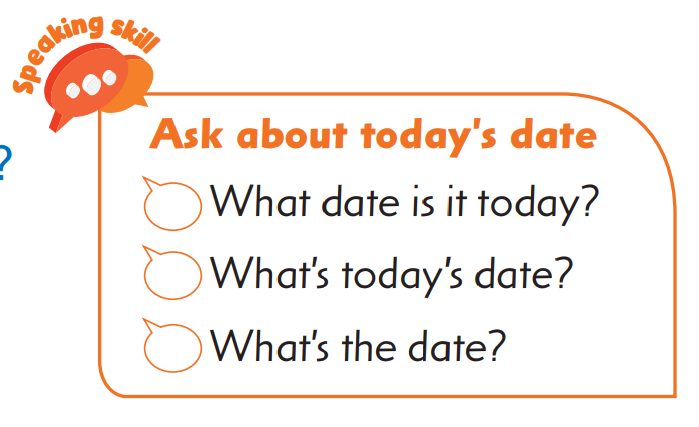 There is more than one way to ask about today’s date.
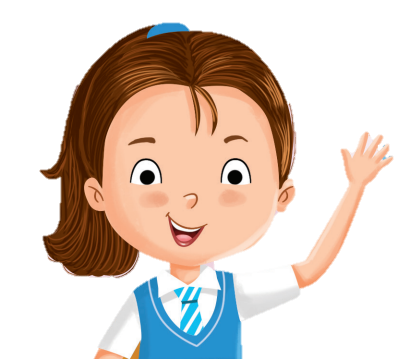 Learn the skill
Practise the skill
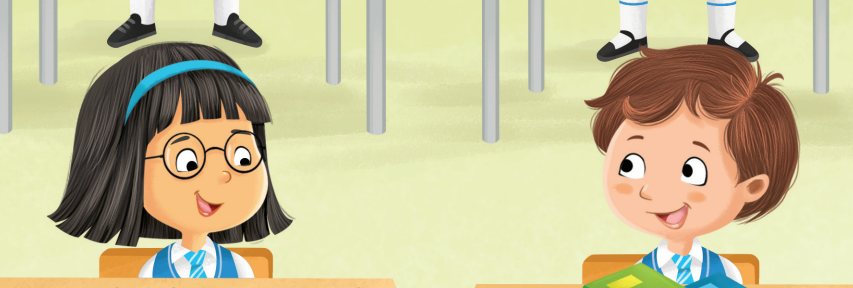 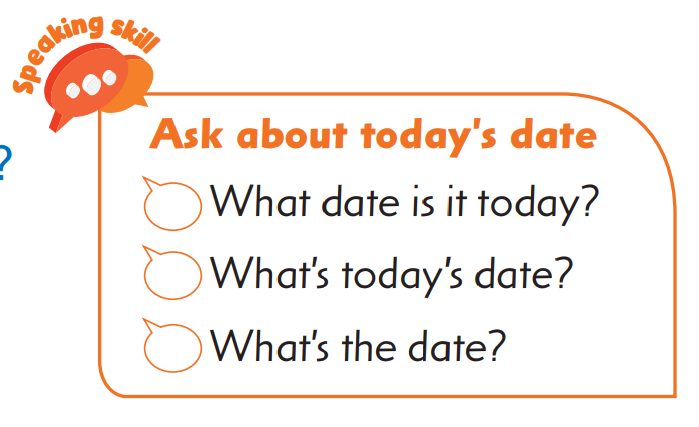 What date is it today?
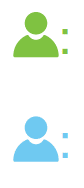 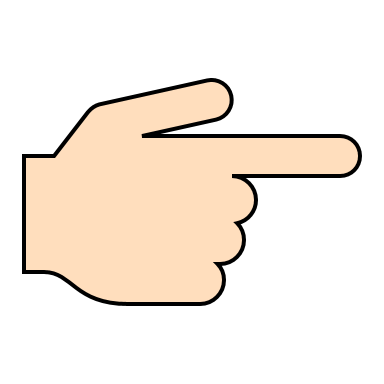 It’s the third of June.
Learn the skill
Practise the skill
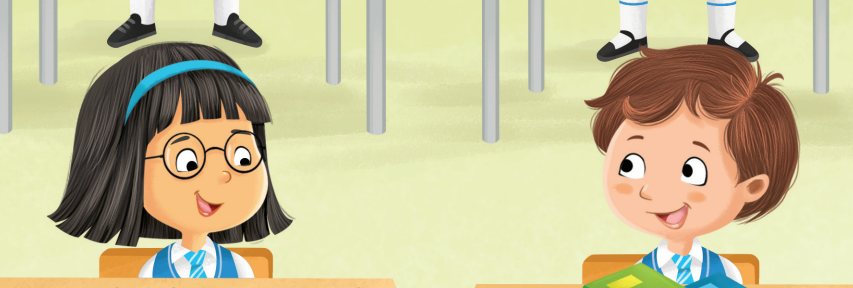 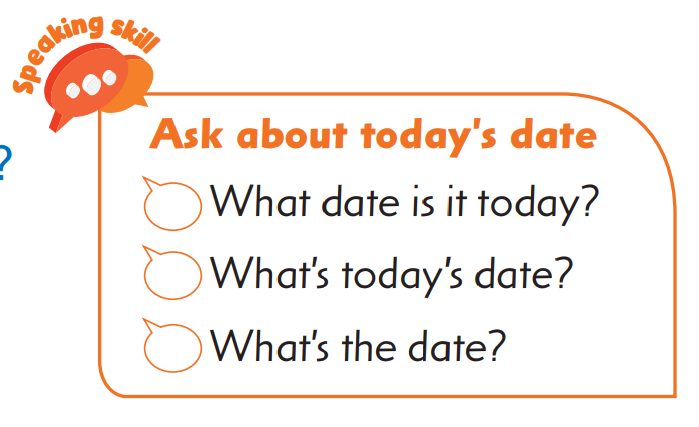 What’s today’s date?
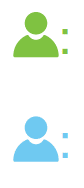 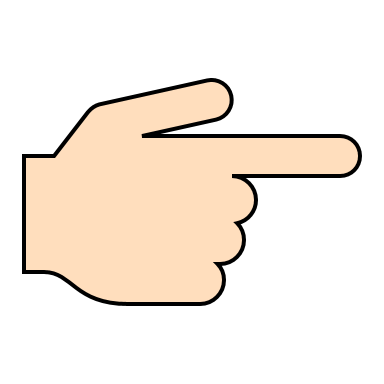 It’s the third of June.
Learn the skill
Practise the skill
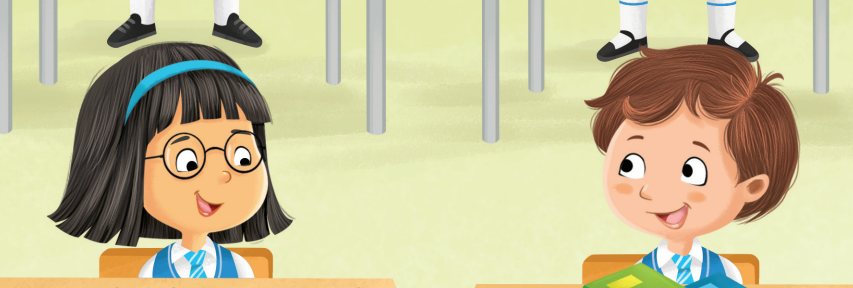 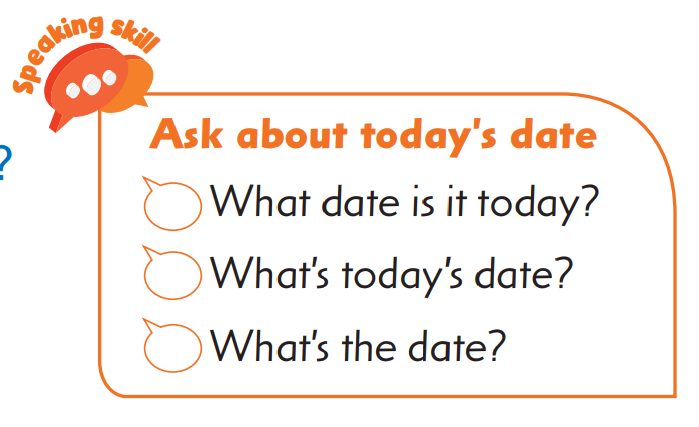 What’s the date?
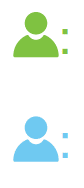 It’s the third of June.
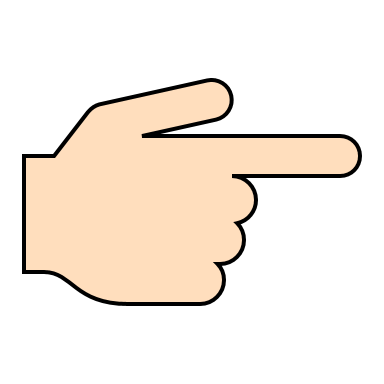 Learn the skill
Practise the skill
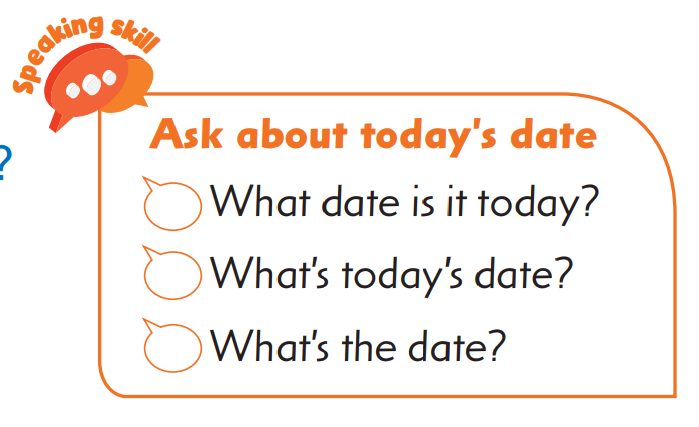 Let’s practise the skill now!
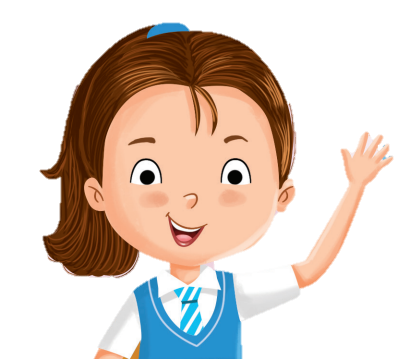 Learn the skill
Practise the skill
Do it together!
Act out the conversation. Use the given information.
A:
B:A:
B:
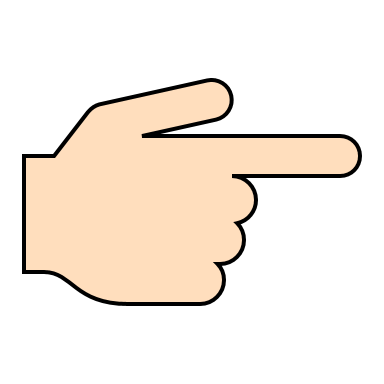 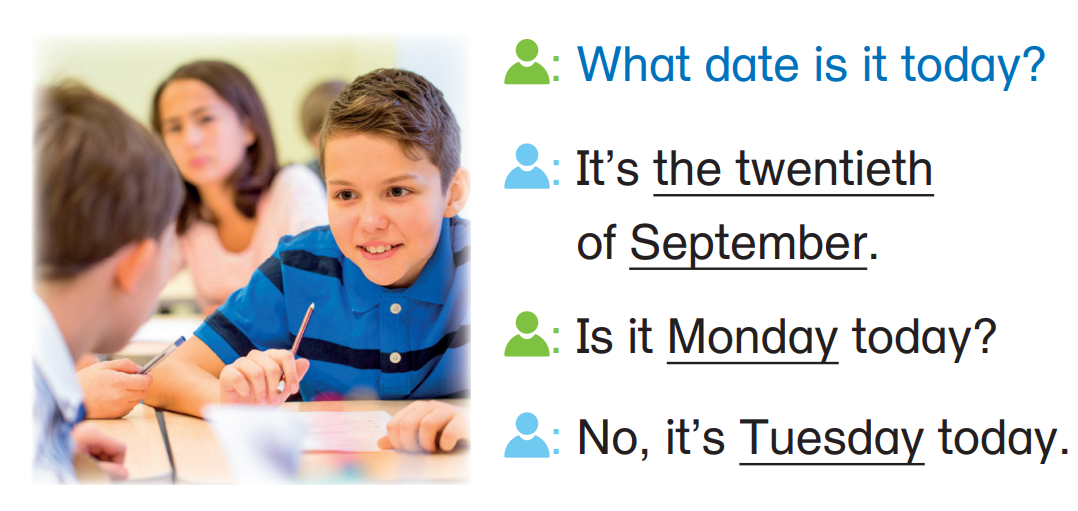 (choose another way to ask the question)
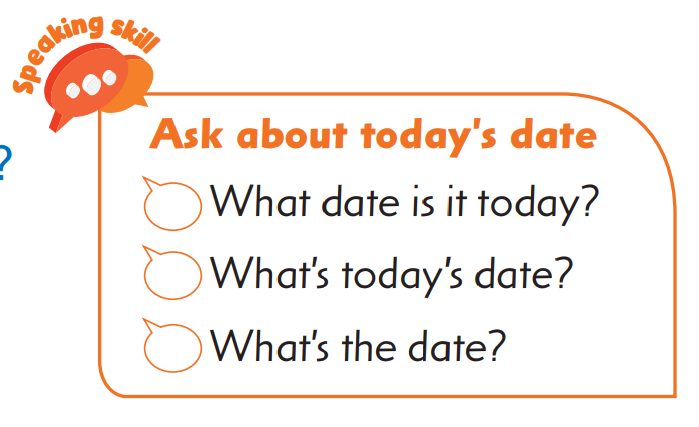 Learn the skill
Practise the skill
Do it together!
Act out the conversation. Use the given information.
A:
B:A:
B:
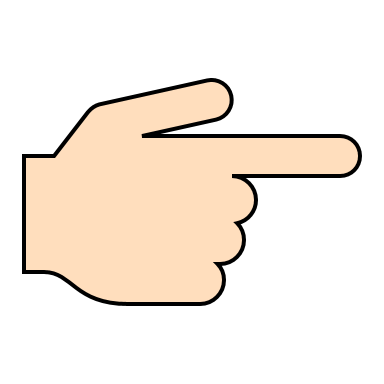 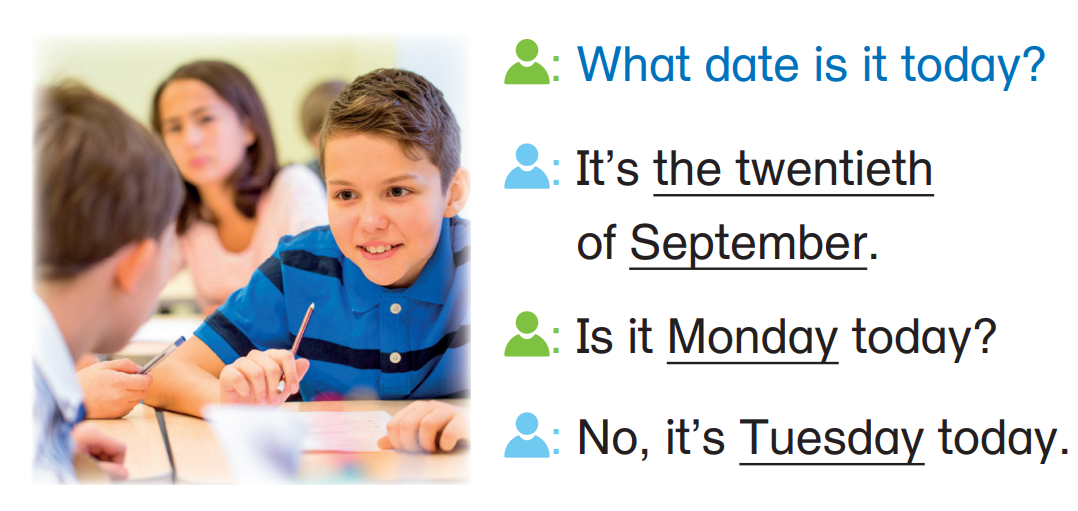 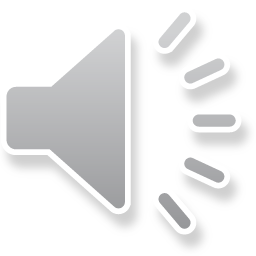 What’s today’s date?
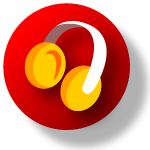 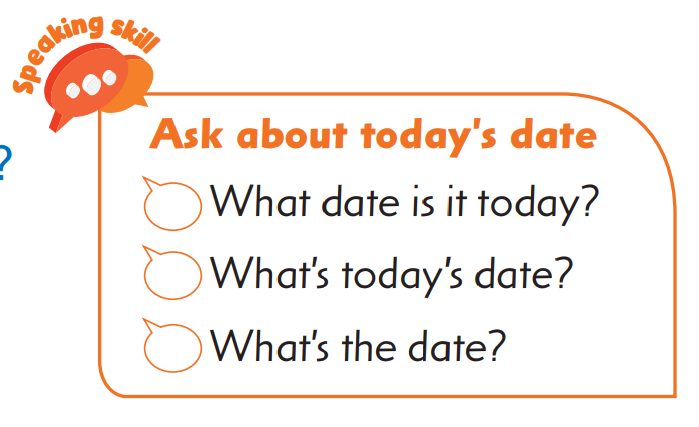 Learn the skill
Practise the skill
Do it together!
Act out the conversation. Use the given information.
A:
B:A:
B:
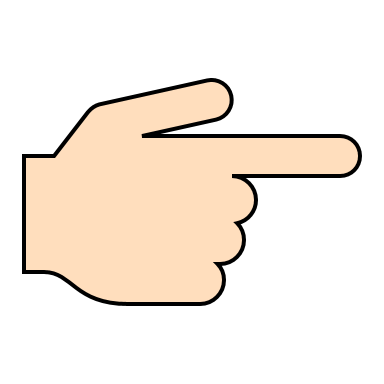 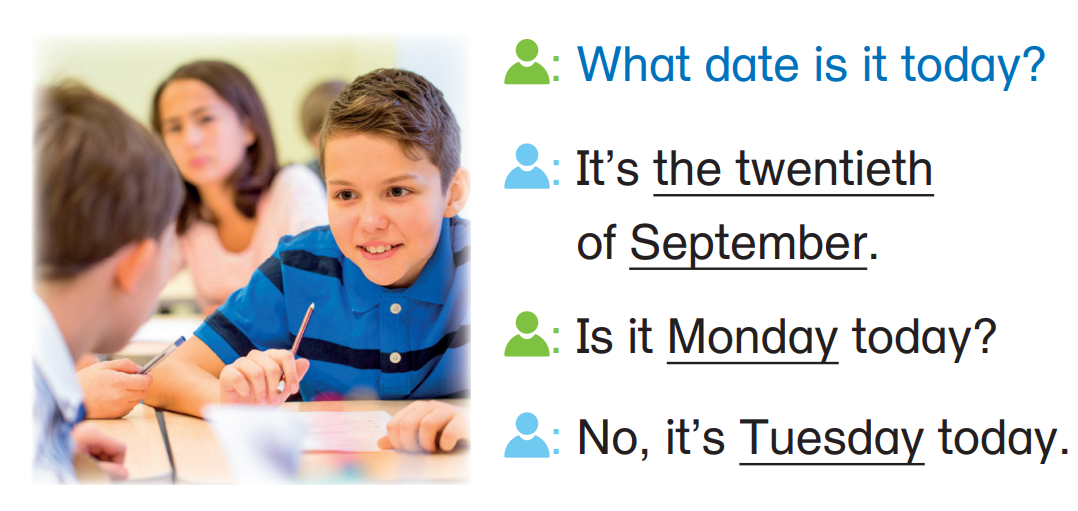 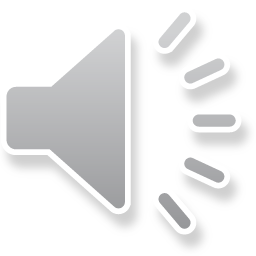 What’s today’s date?
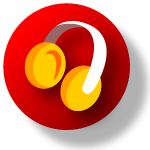 (3rd June)
Learn the skill
Practise the skill
Do it together!
Act out the conversation. Use the given information.
A:
B:A:
B:
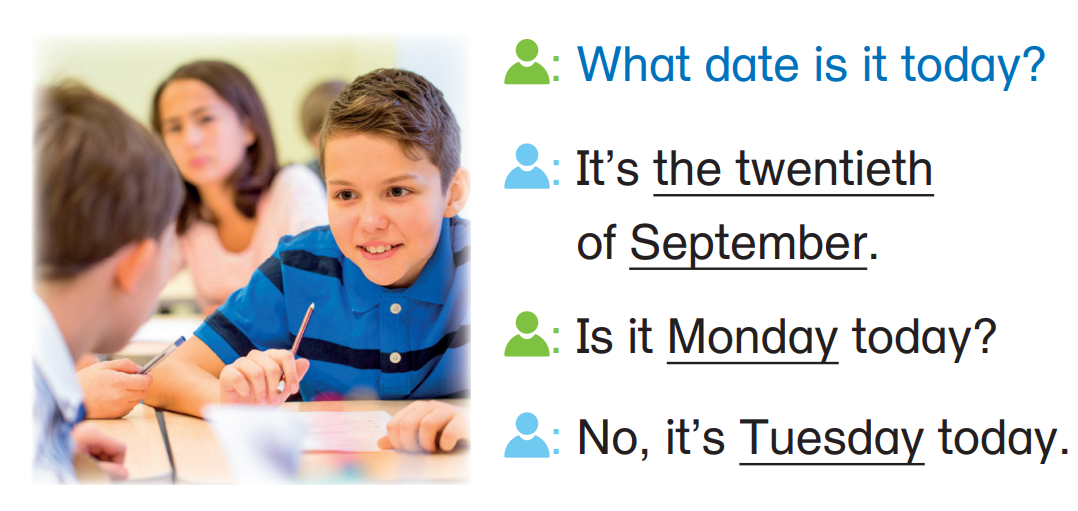 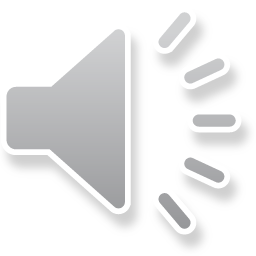 What’s today’s date?
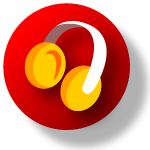 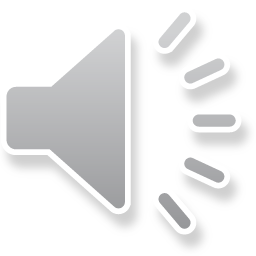 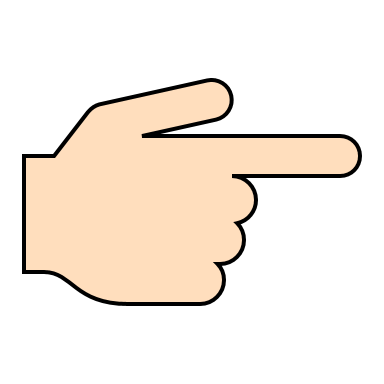 It’s the third of June.
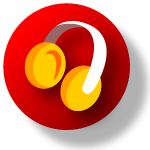 Learn the skill
Practise the skill
Do it together!
Act out the conversation. Use the given information.
A:
B:A:
B:
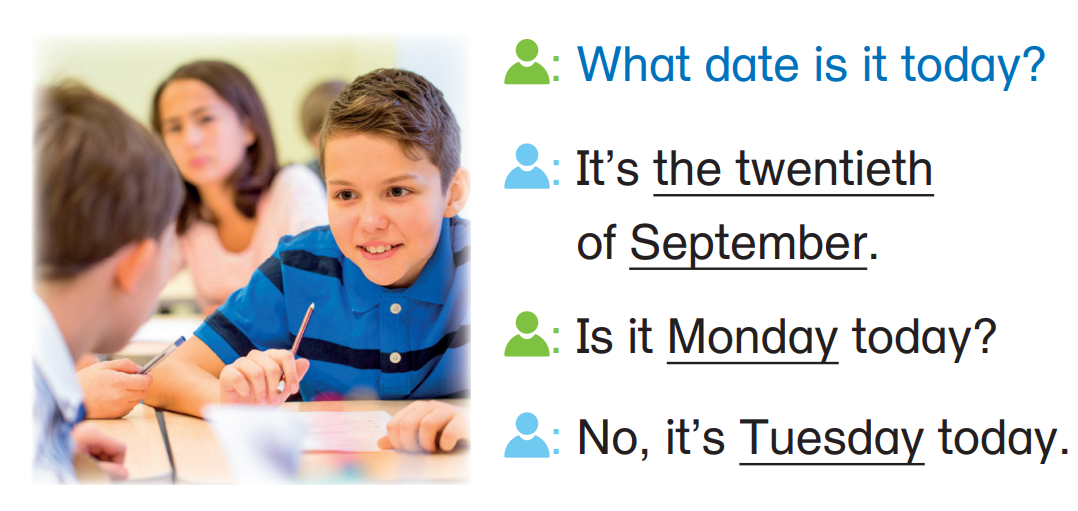 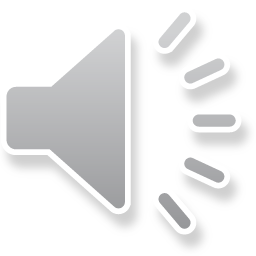 What’s today’s date?
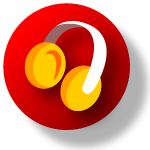 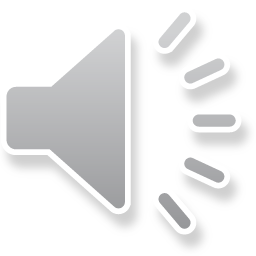 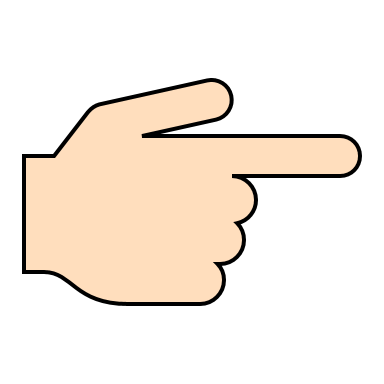 It’s the third of June.
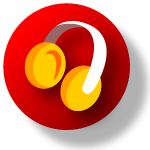 (Thursday)
Learn the skill
Practise the skill
Do it together!
Act out the conversation. Use the given information.
A:
B:A:
B:
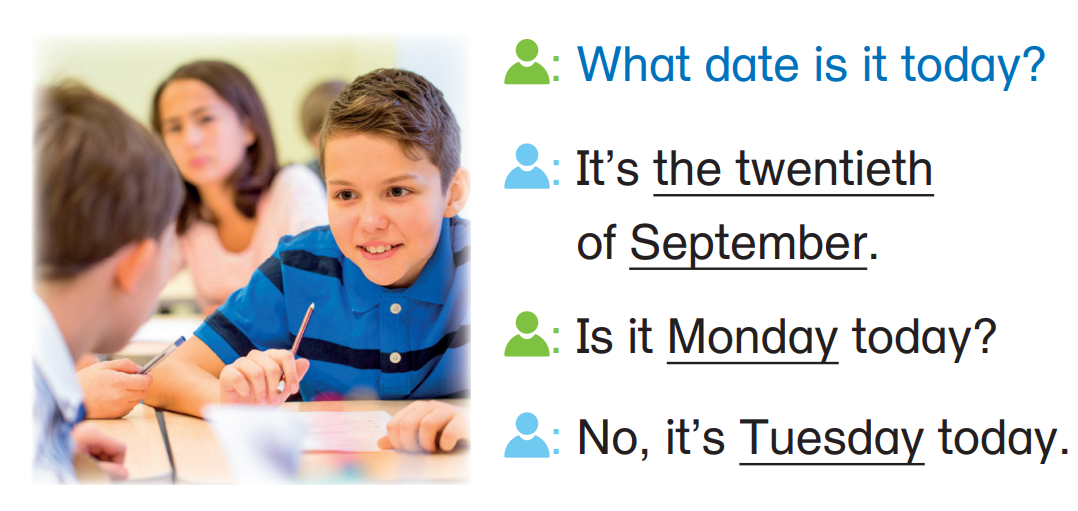 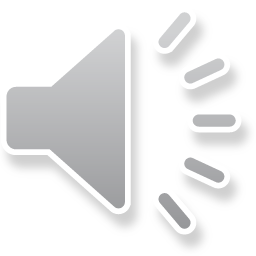 What’s today’s date?
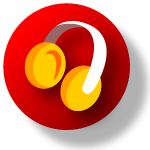 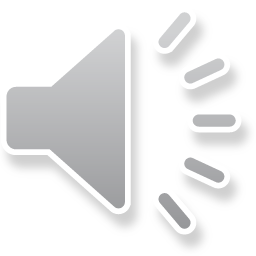 It’s the third of June.
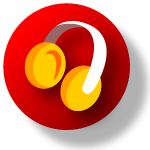 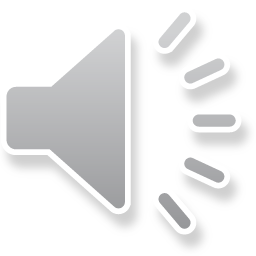 Is it Thursday today?
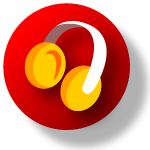 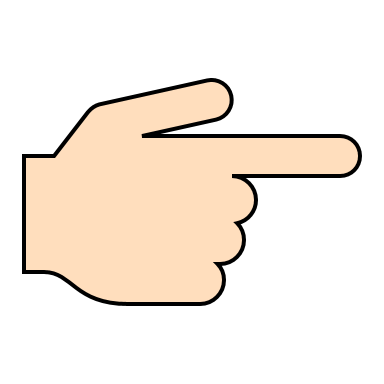 Learn the skill
Practise the skill
Do it together!
Act out the conversation. Use the given information.
A:
B:A:
B:
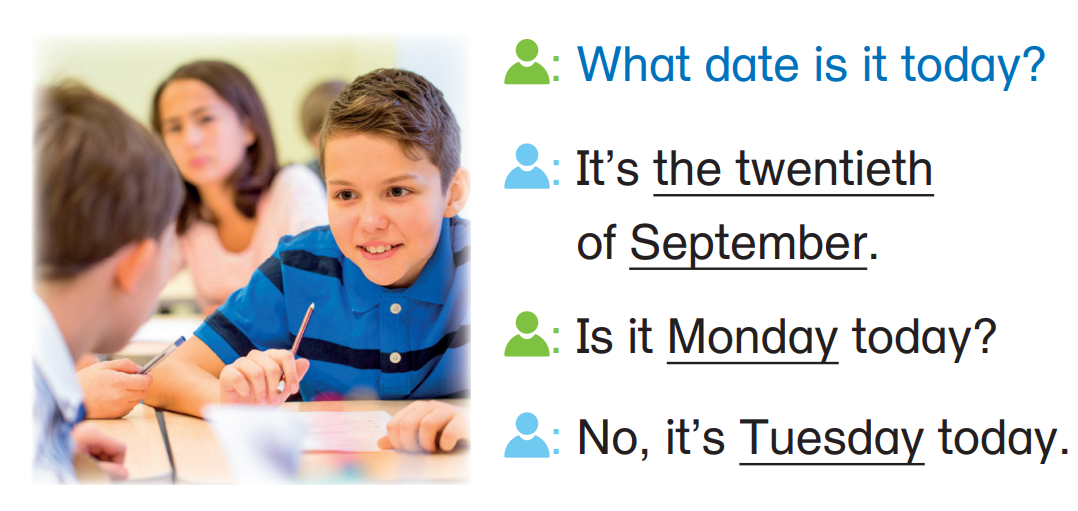 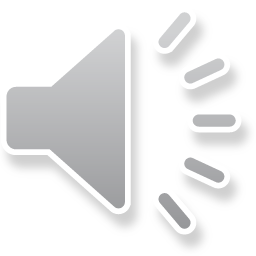 What’s today’s date?
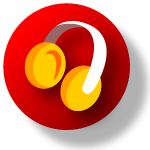 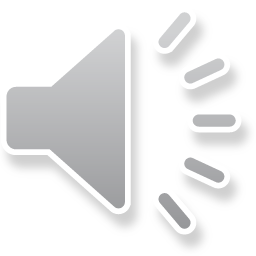 It’s the third of June.
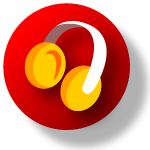 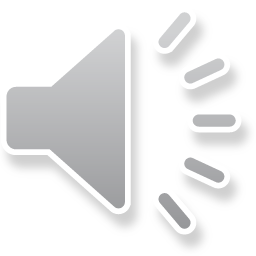 Is it Thursday today?
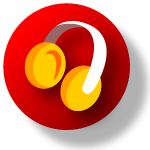 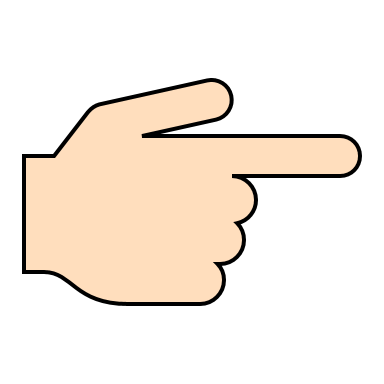 (Friday)
Learn the skill
Practise the skill
Do it together!
Act out the conversation. Use the given information.
A:
B:A:
B:
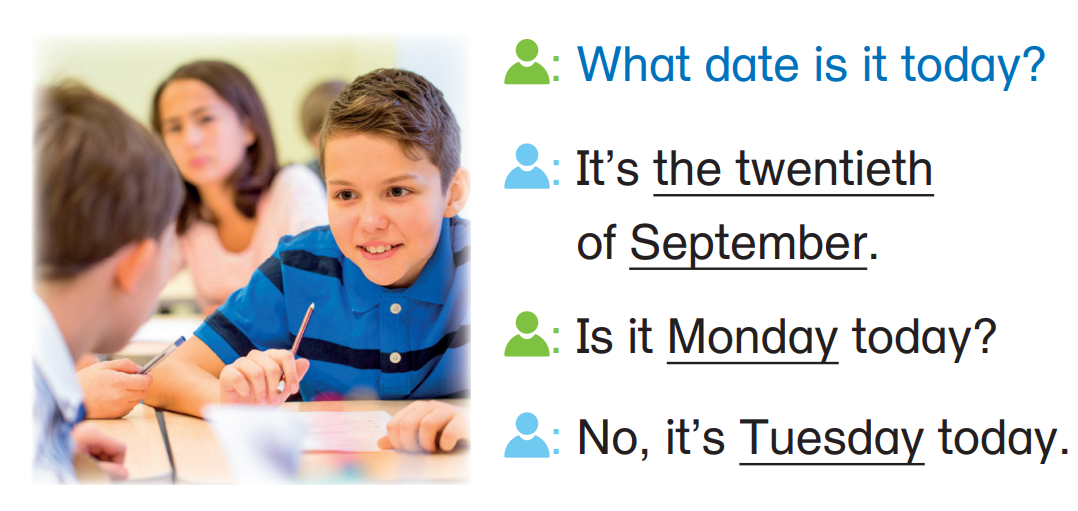 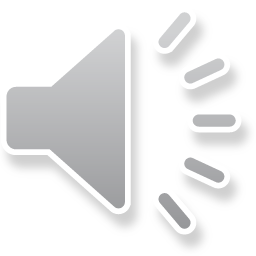 What’s today’s date?
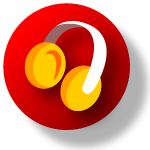 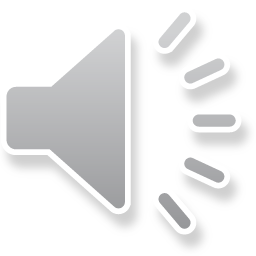 It’s the third of June.
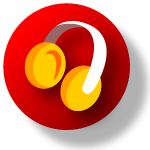 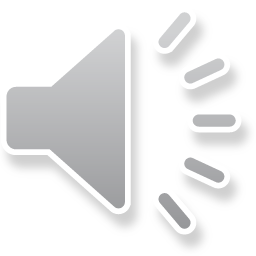 Is it Thursday today?
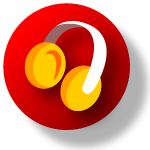 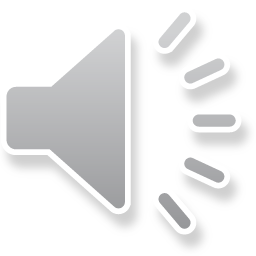 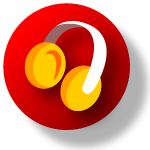 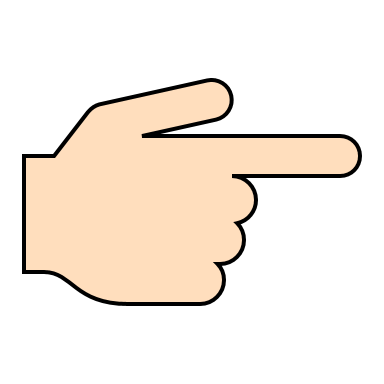 No, it’s Friday today.
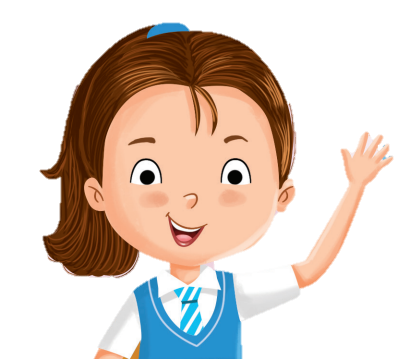 What if today’s really Thursday?
Learn the skill
Practise the skill
Do it together!
Act out the conversation. Use the given information.
A:
B:A:
B:
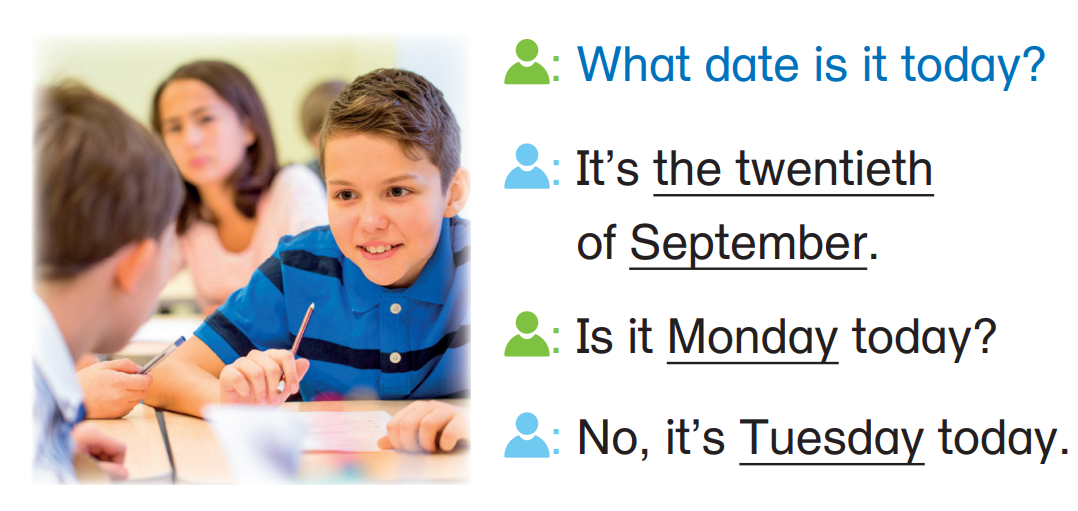 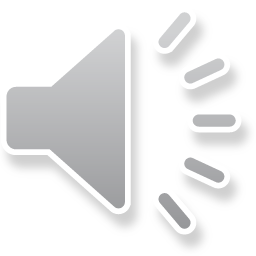 What’s today’s date?
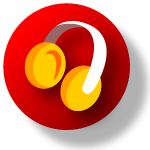 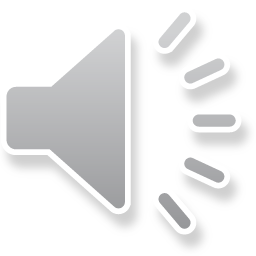 It’s the third of June.
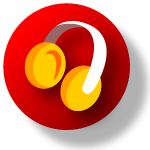 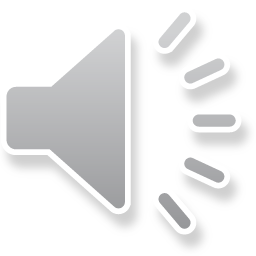 Is it Thursday today?
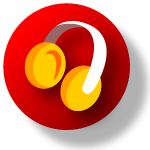 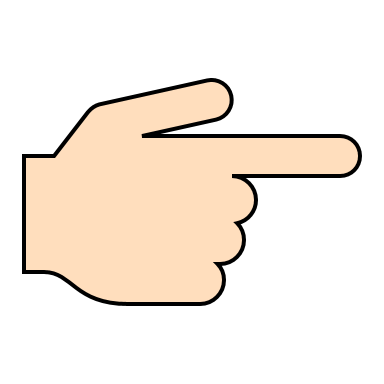 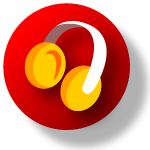 Yes, it is!
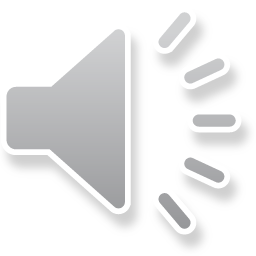 Learn the skill
Practise the skill
Well done!
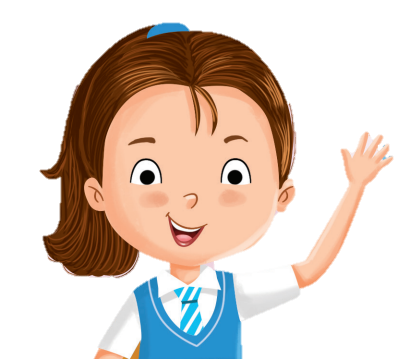 Let’s get into pairs and practise more!
Learn the skill
Practise the skill
Use today’s date.
Choose a way to ask the question.
Act out the conversation. Use today’s date.
Your turn!
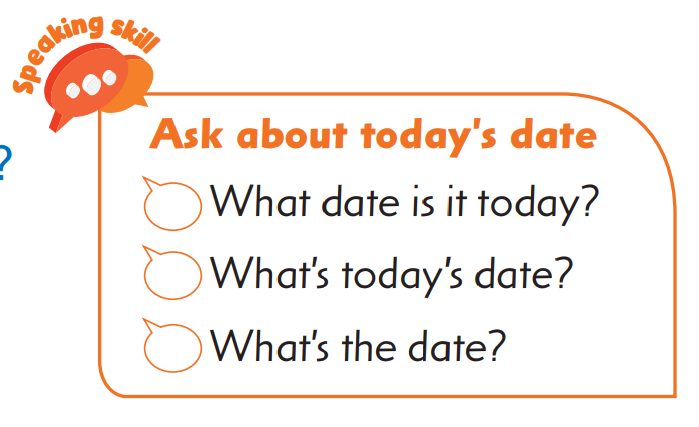 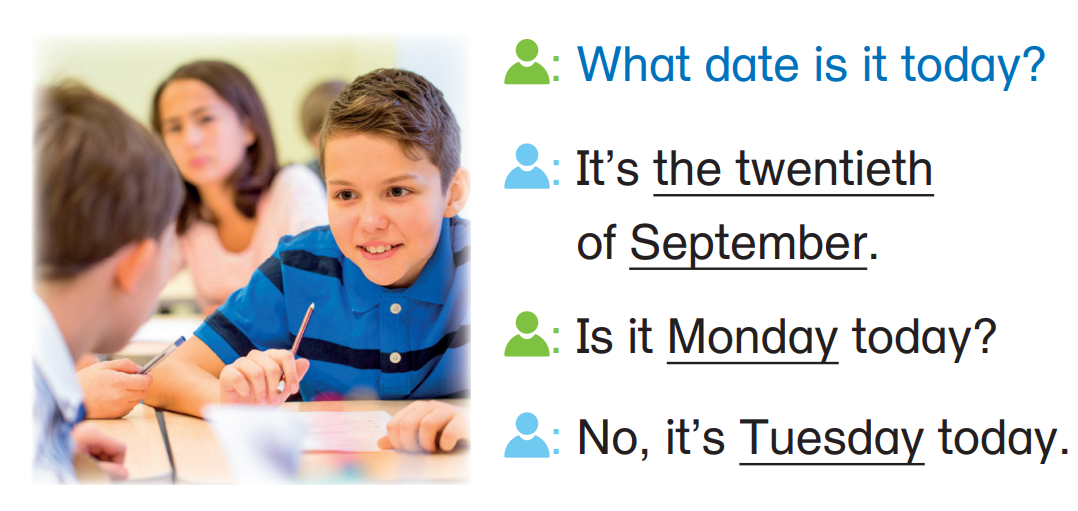 (day)
(month)
Monday		 
Tuesday
Wednesday 
Thursday
Friday
Saturday
Sunday
(or) Yes, it is.
Learn the skill
Practise the skill